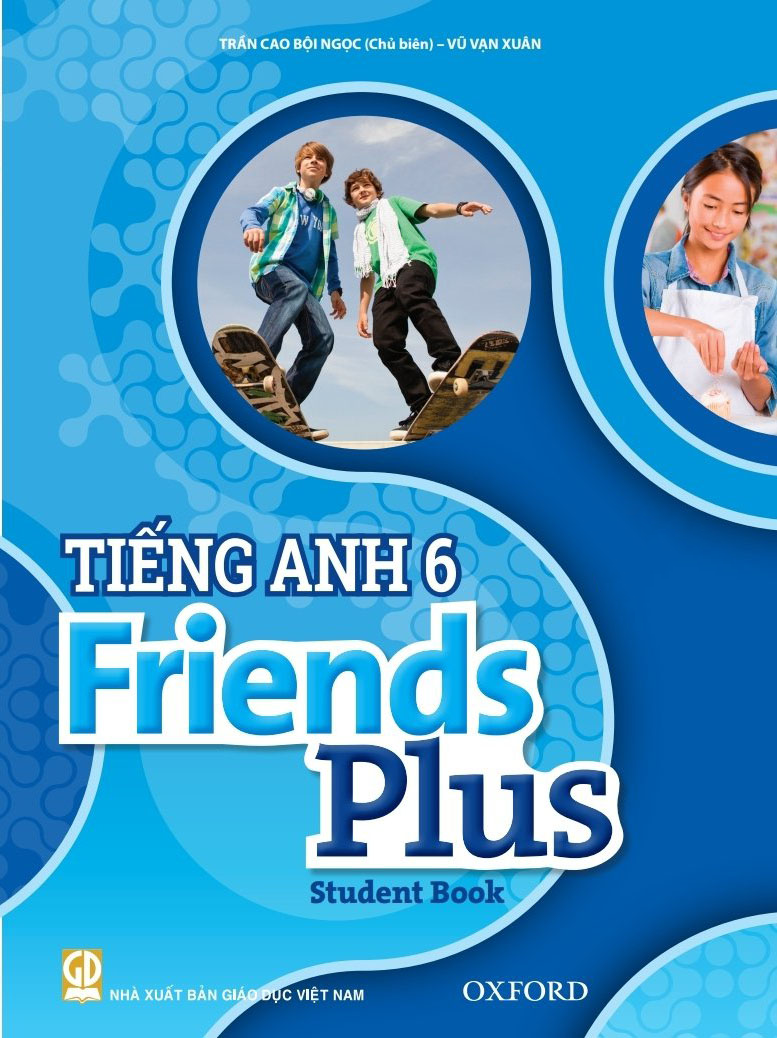 Bài giảng điện tử
Unit Starter
Lesson 2: Language Focus
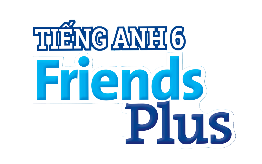 STARTER UNIT
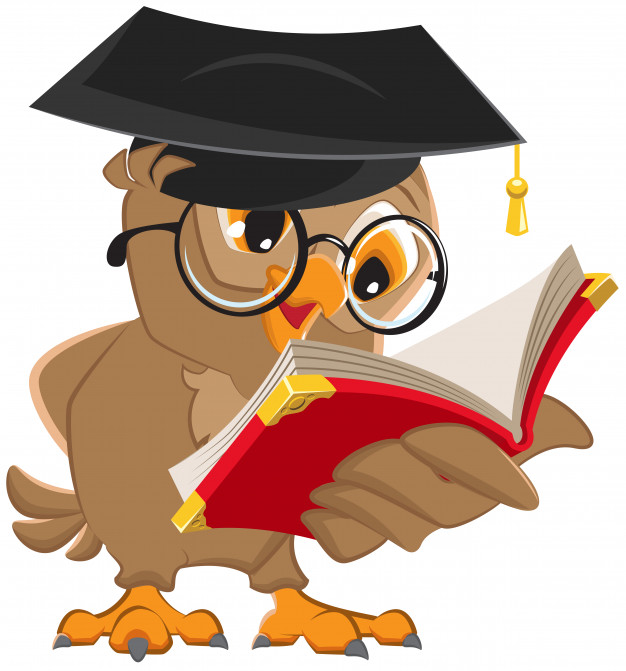 Lesson 2
Language Focus
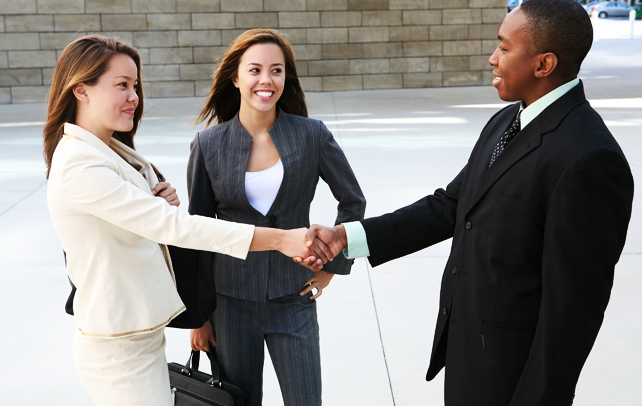 TO BE
Ex: 1) I am from Ho Chi Minh city
       2) You are a student.
       3) She is interested in sport.
 To be - AM, IS, ARE
: thì, là, ở
A. Affirmative form
S + am, is, are + O
Ex: a) She is interested in sport.
are
b) They ……………….. into shopping.
c) I ………………. twelve years old.
am
B. Negative form
S + am, is, are + not + O
is not = isn’t
are not = aren’t
Ex: a) She isn’t interested in sport.
are not (aren’t)
b) They …………………….….. into shopping.
c) I …………………….……. twelve years old.
am not
B. Interrogative form
Am, Is, Are + S + O ?
Ex: a) Is she interested in sport?
Are
b) ……………….. they into shopping?
Exercise 1 
(P.7)
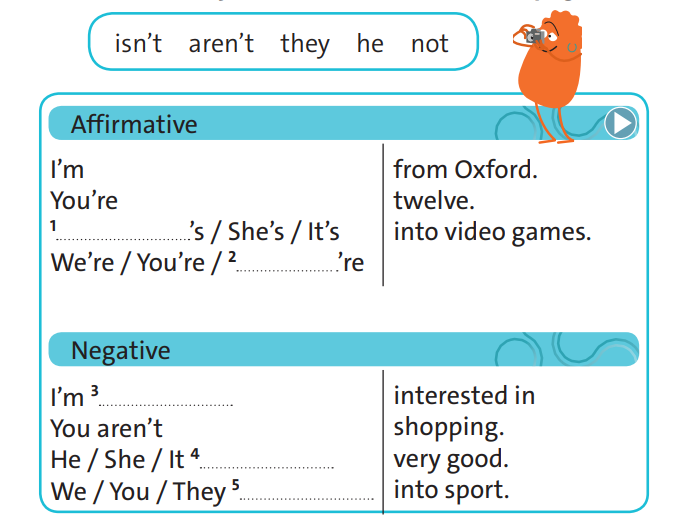 He
they
not
isn’t
aren’t
Exercise 1 (P.7)
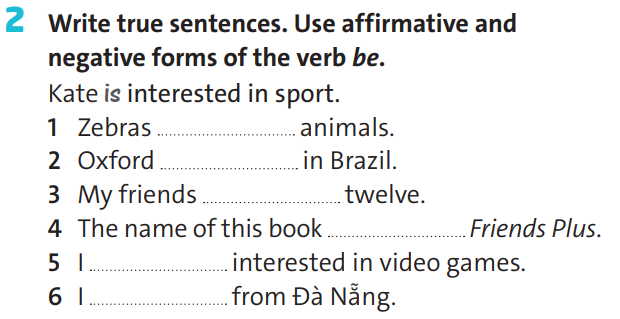 are
isn’t
are / aren’t
is
‘m / ‘m not
‘m / ‘m not
Subject pronouns
We
1. ________are flying a kite. (Dad and I)
He
2. _______likes to play football. (Tom)
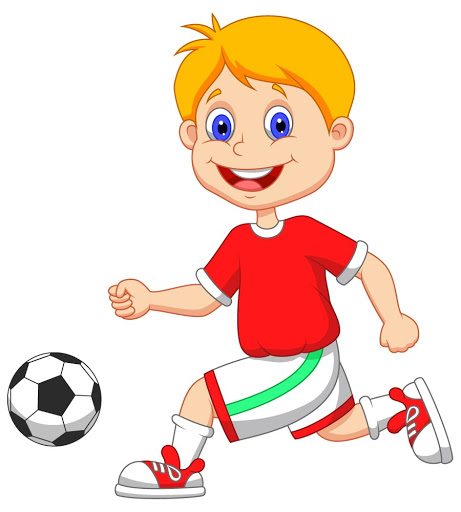 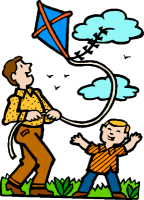 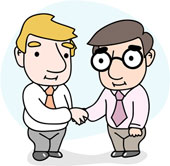 They
3. ________are friends. ( Mr. Smith and Dr. Boss)
Subject pronouns – I, you, we, they 
						he, she, it
are used to replace (thay thế) the subject 
(person or thing) of a verb.
I
1. Hi! My name is Mary Elizabeth. ____ am nine years old. (Mary Elizabeth)
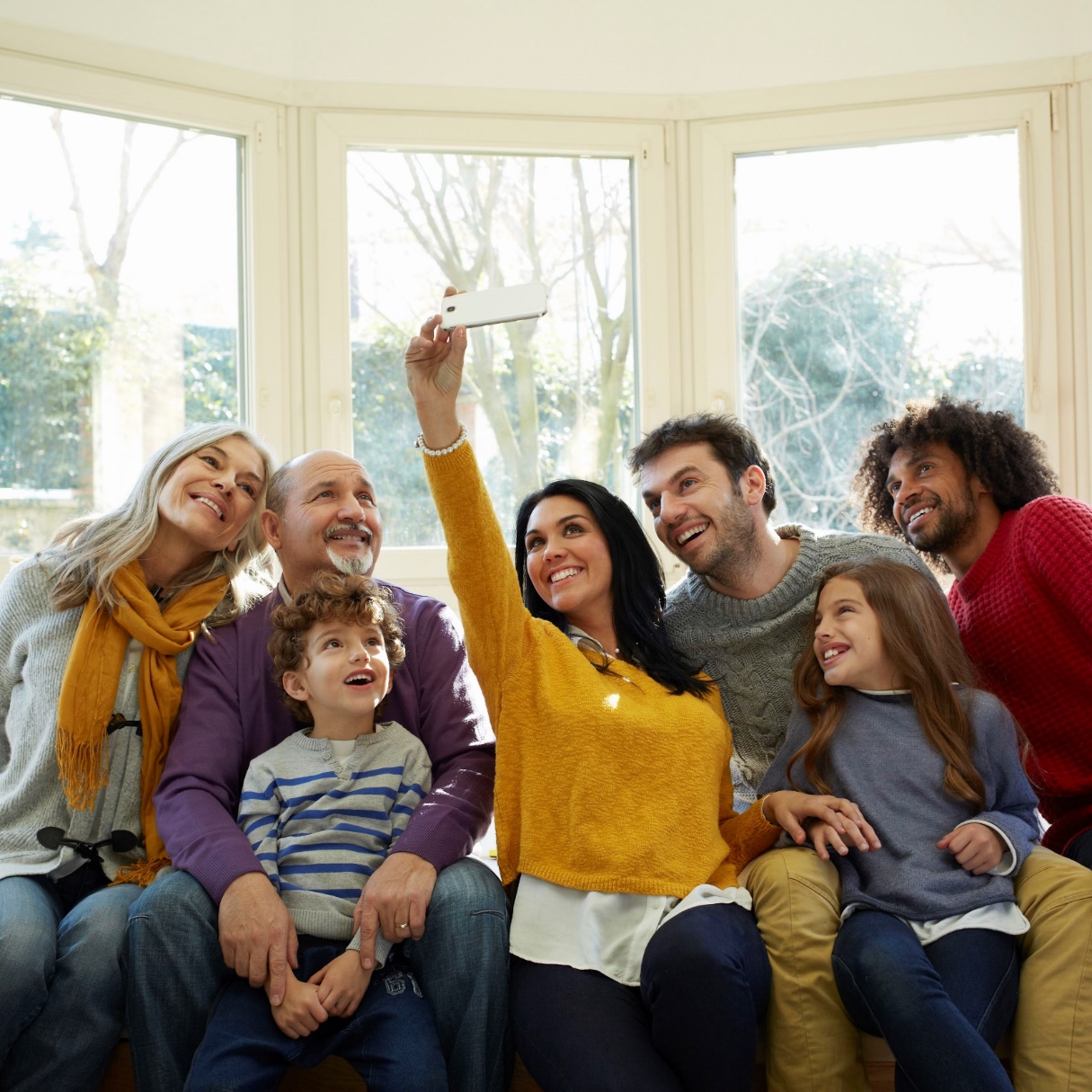 She
2. My mother's name is Andrea.______ is wearing an orange skirt. (Andrea)
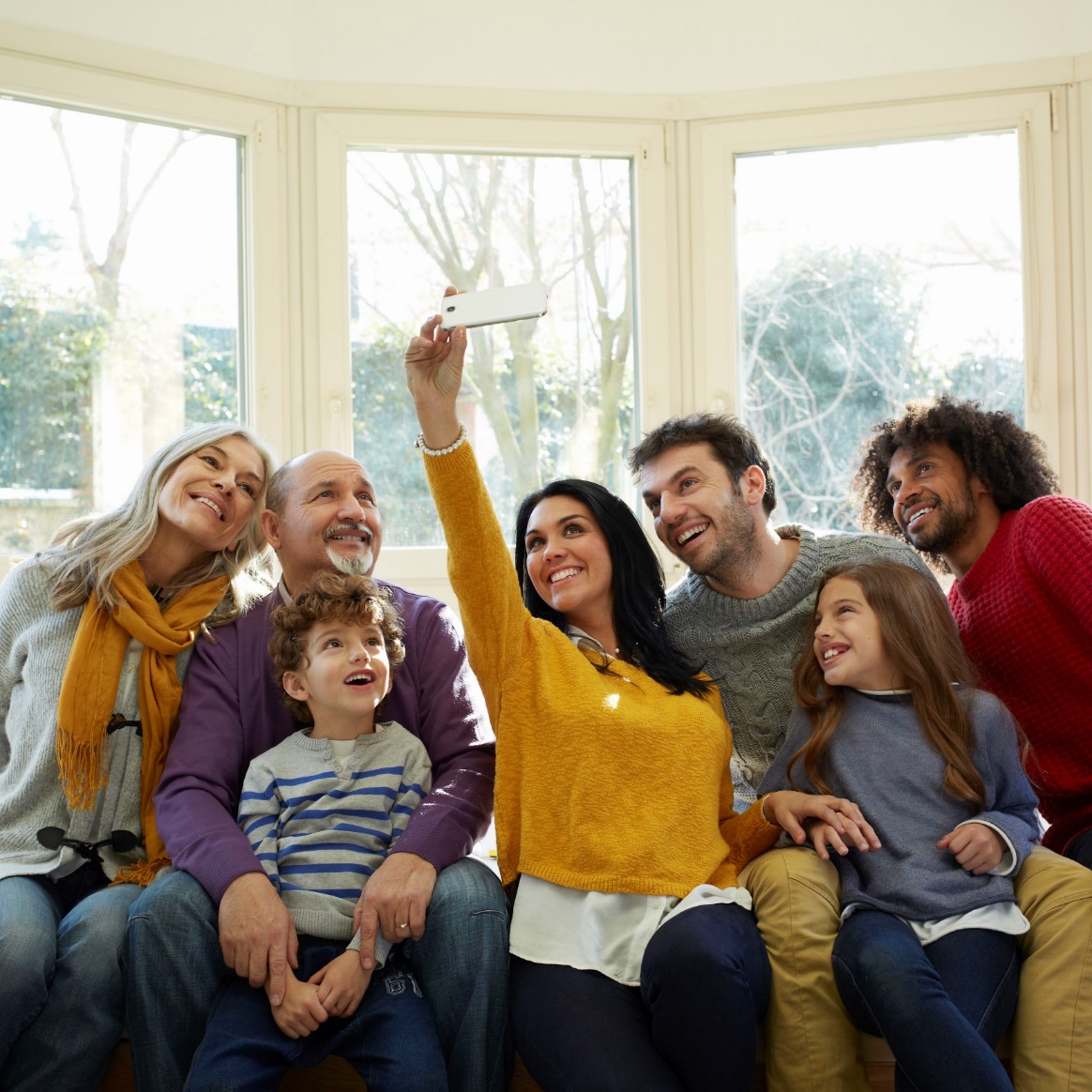 He
3.My dad wears glasses._____ is an engineer and his name is Anthony. (Anthony)
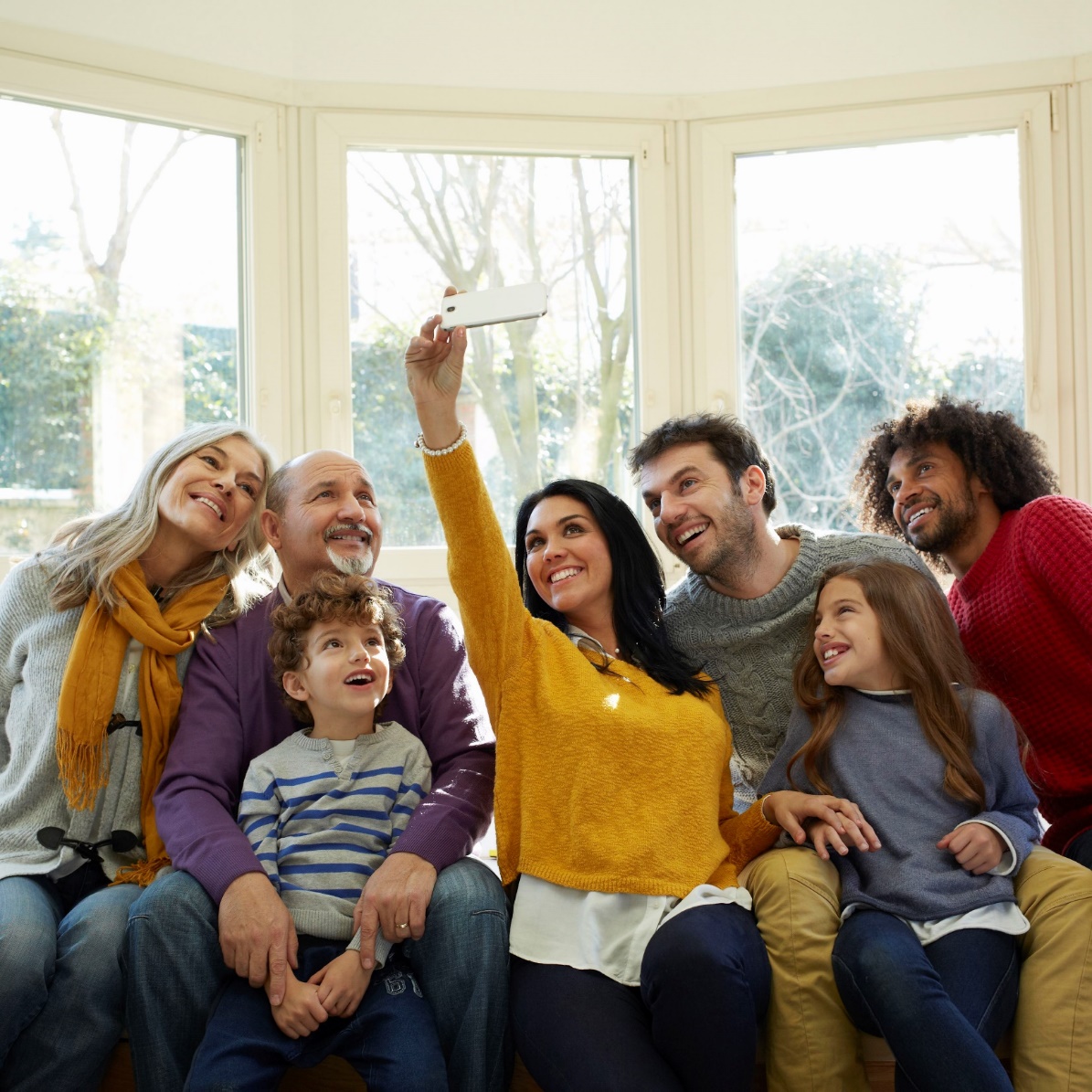 He
4. Sammy is my brother.______ is seven years old. (Sammy)
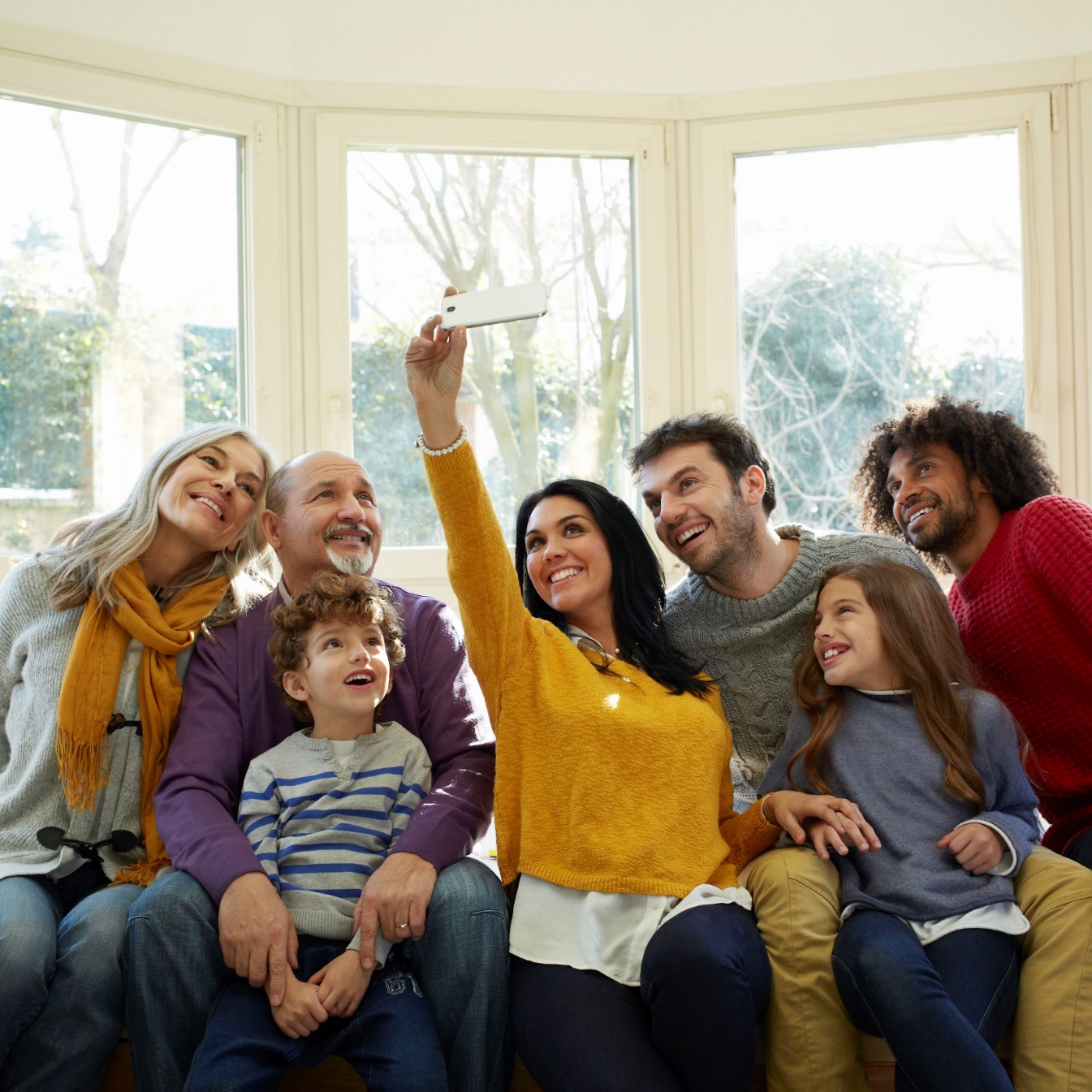 They
5. My grandparents are visiting us._______ are very nice. (Grandparents)
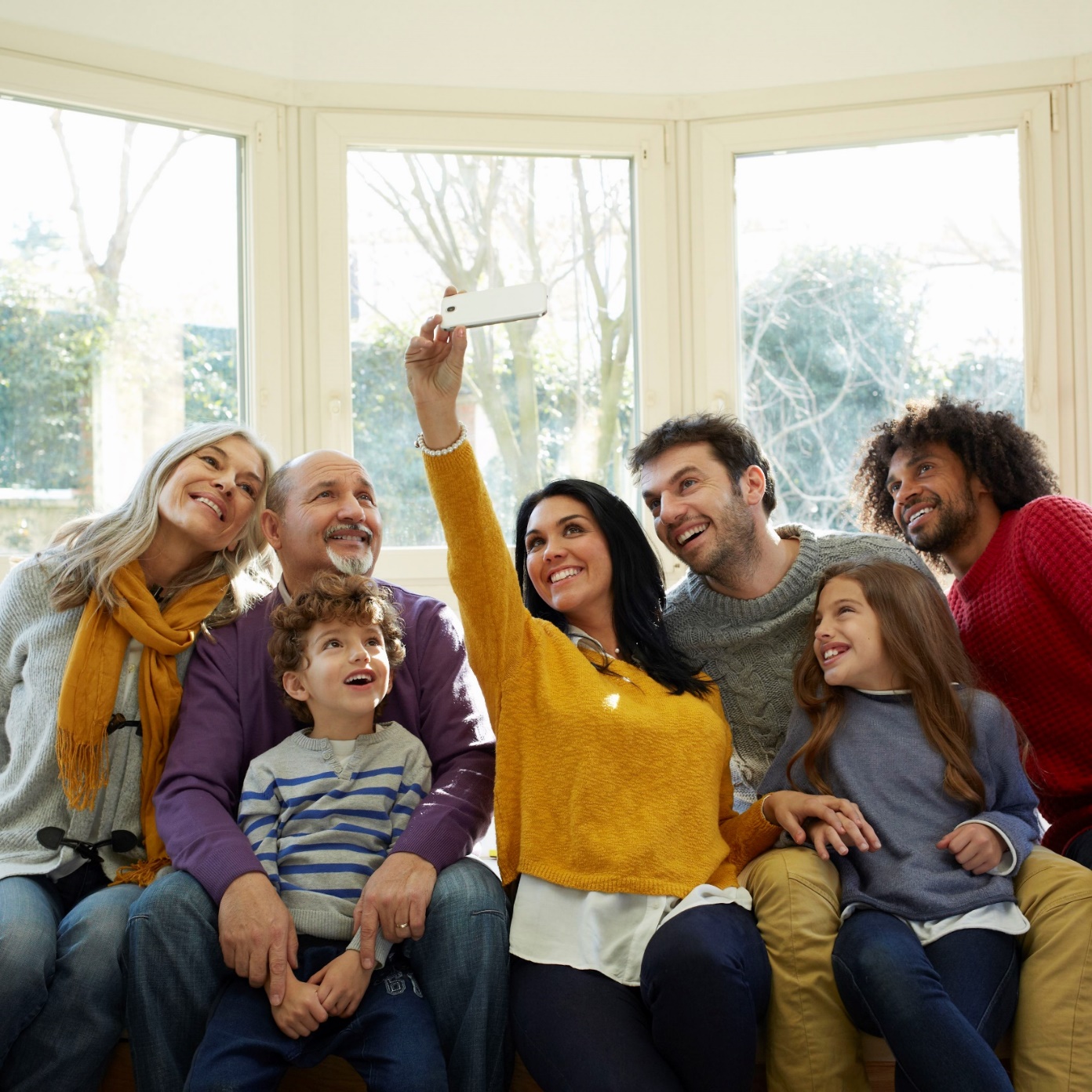 We
7.______ live in South Carolina. (Mary Elizabeth, Sammy and their parents)
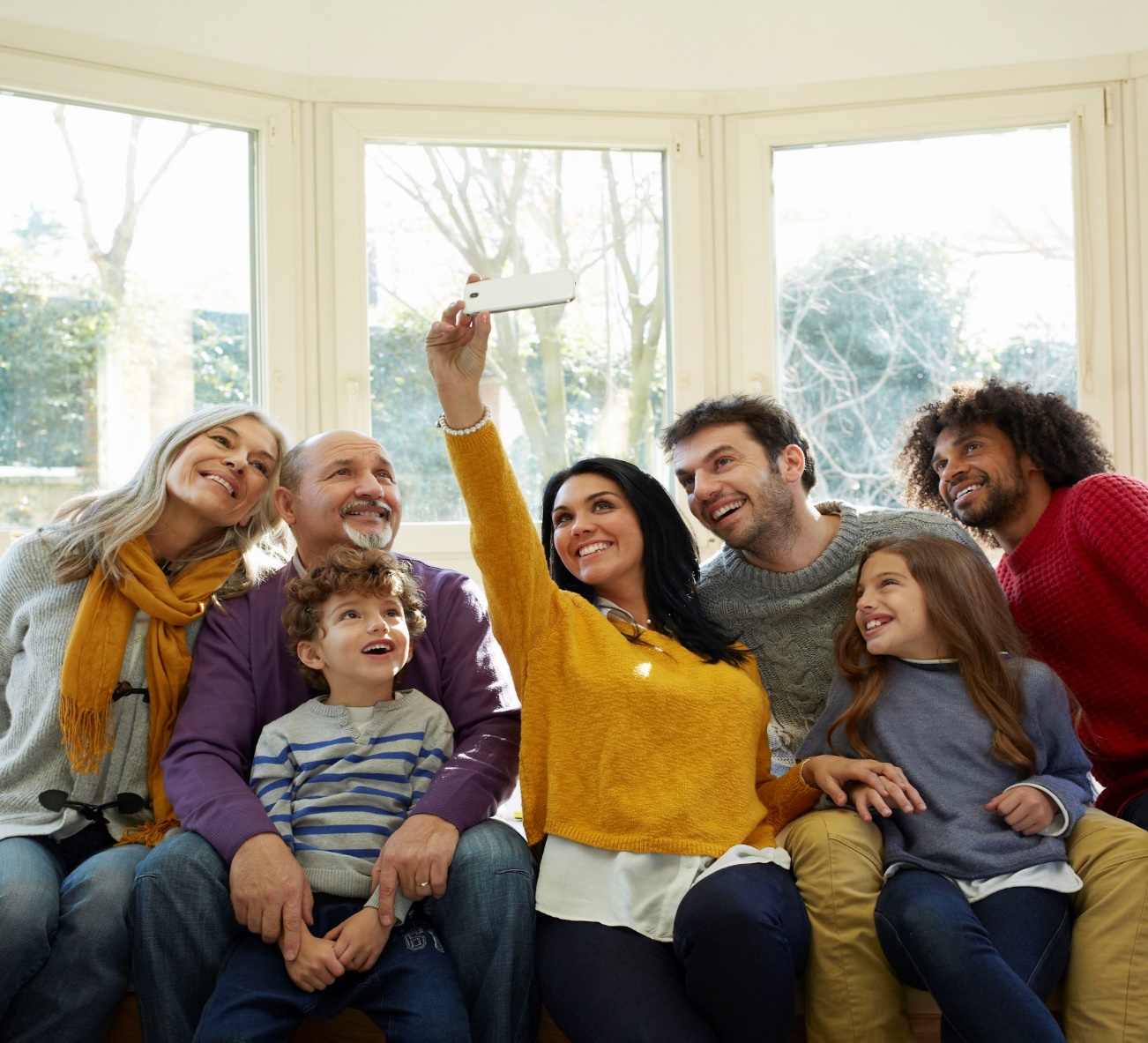 they
8. My grandparents live in Florida but______ often visit us. (My grandparents)
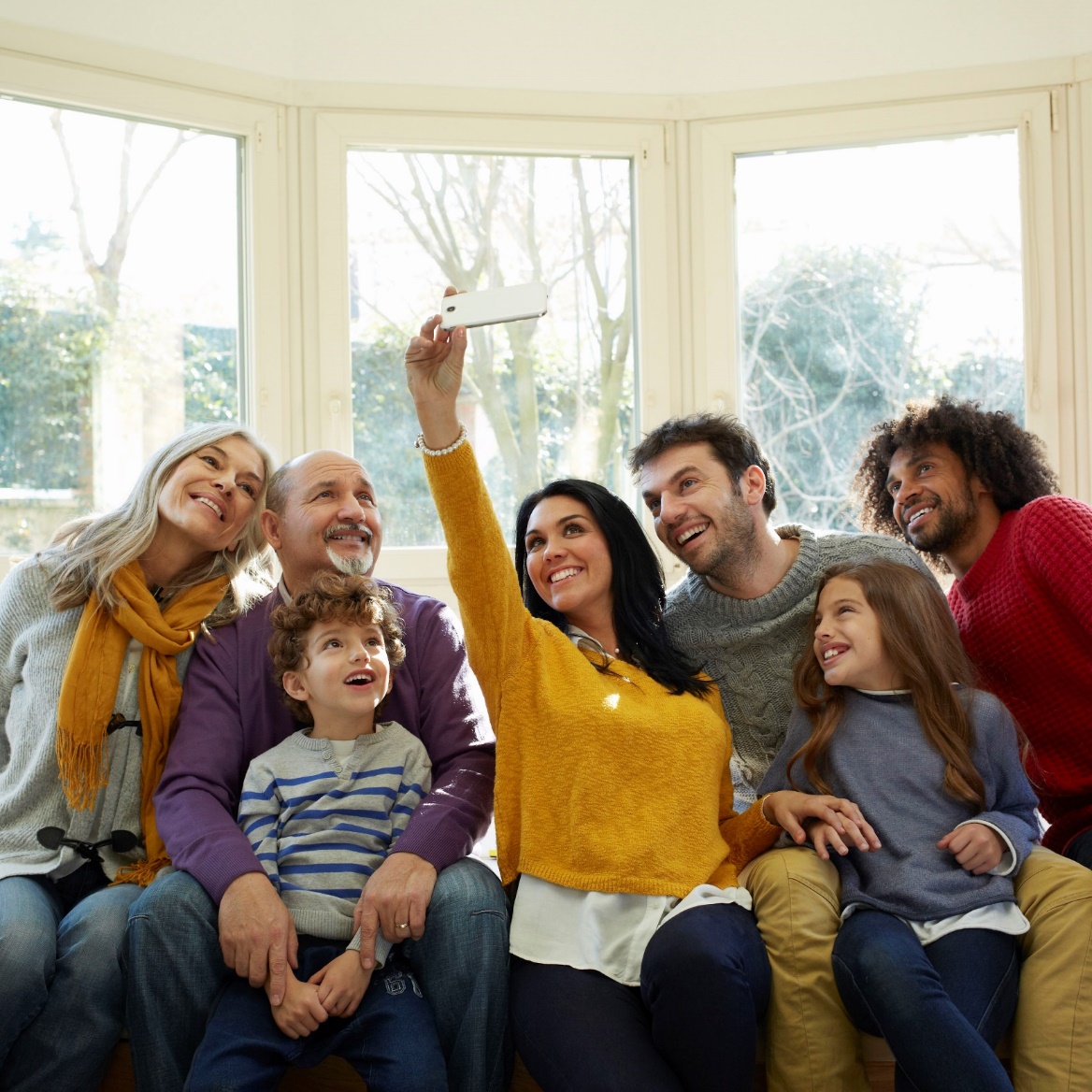 It
9._______is not very far from South Carolina. (Florida)
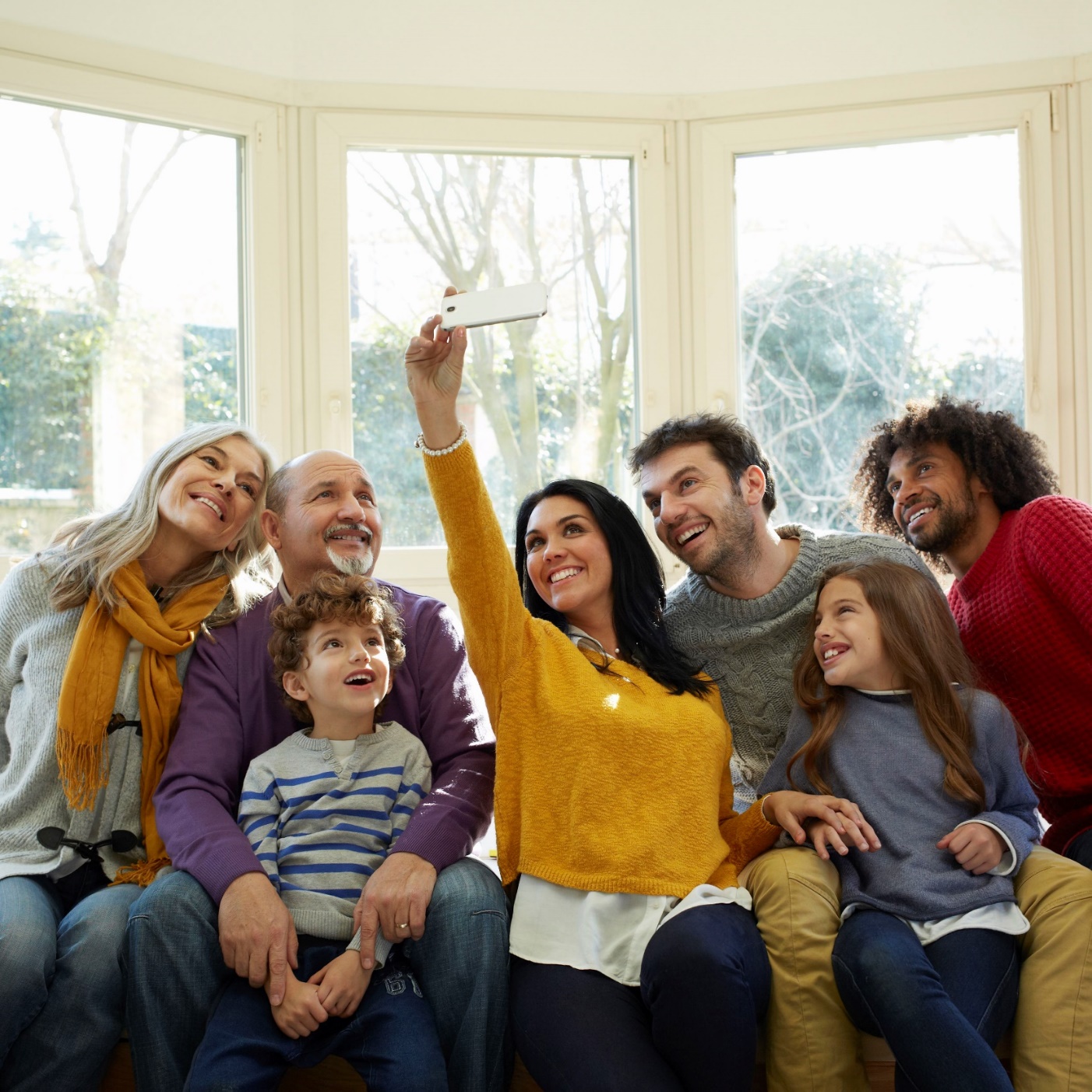 We
10._____ love when our grandparents came to visit us! (Mary Elizabeth and Sammy)
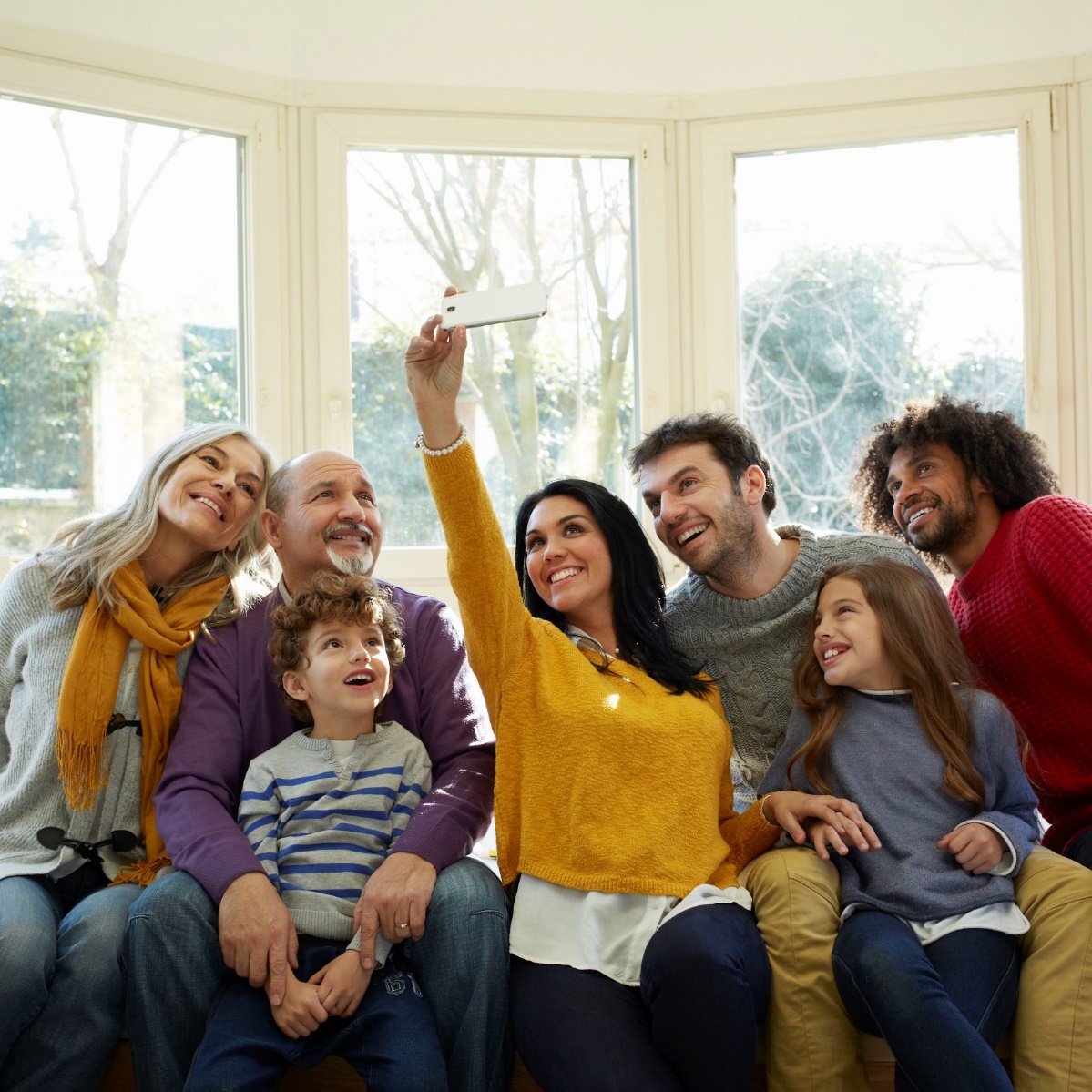 Possessive adjectives
Example:           It is your hat.
Possessive Adj
Noun
my, your, his, her, its, our, their + Noun
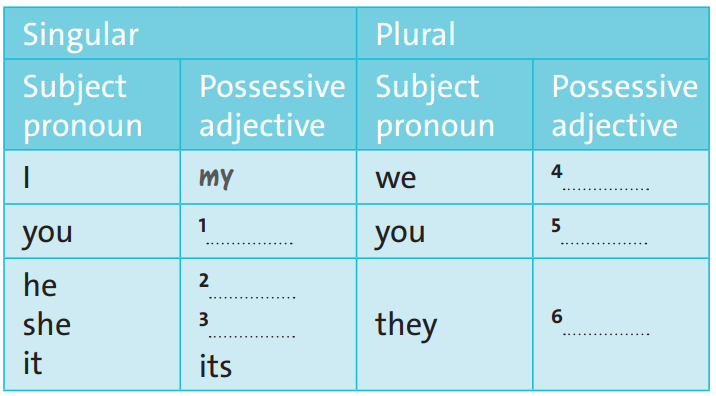 our
your
your
his
their
her
Exercise 4 (P.7)
It
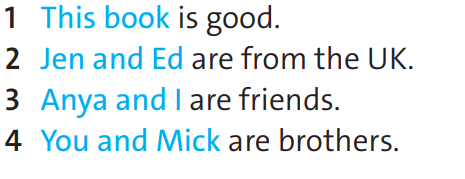 They
We
You
Exercise 5 (P.7)
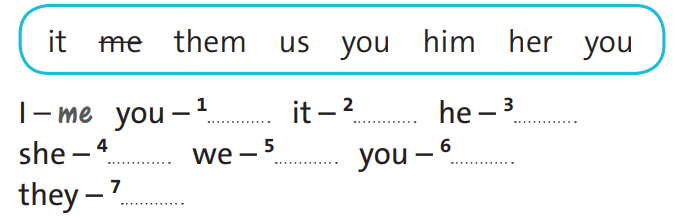 you
it
him
you
us
her
them
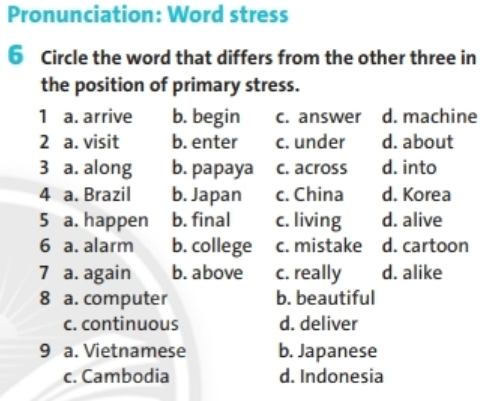 Homework
Learn new words and grammar of the today lesson. 
Finish the exercise.
Prepare for the next lesson - Language focus: Prepositions
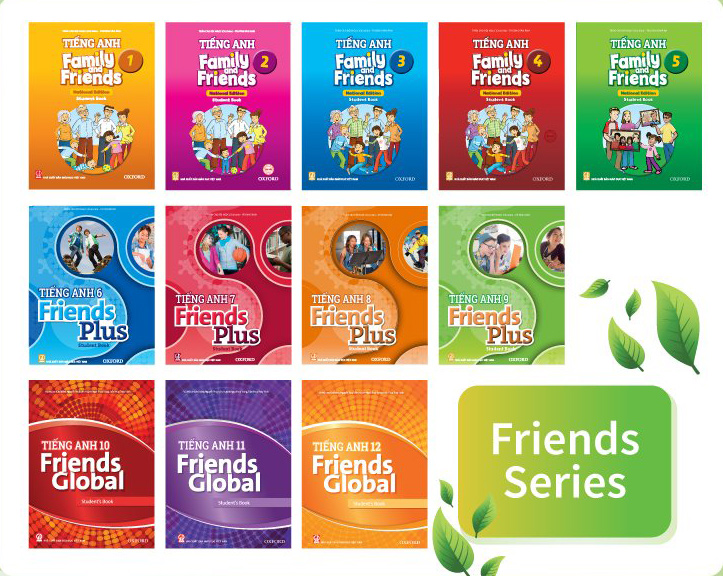 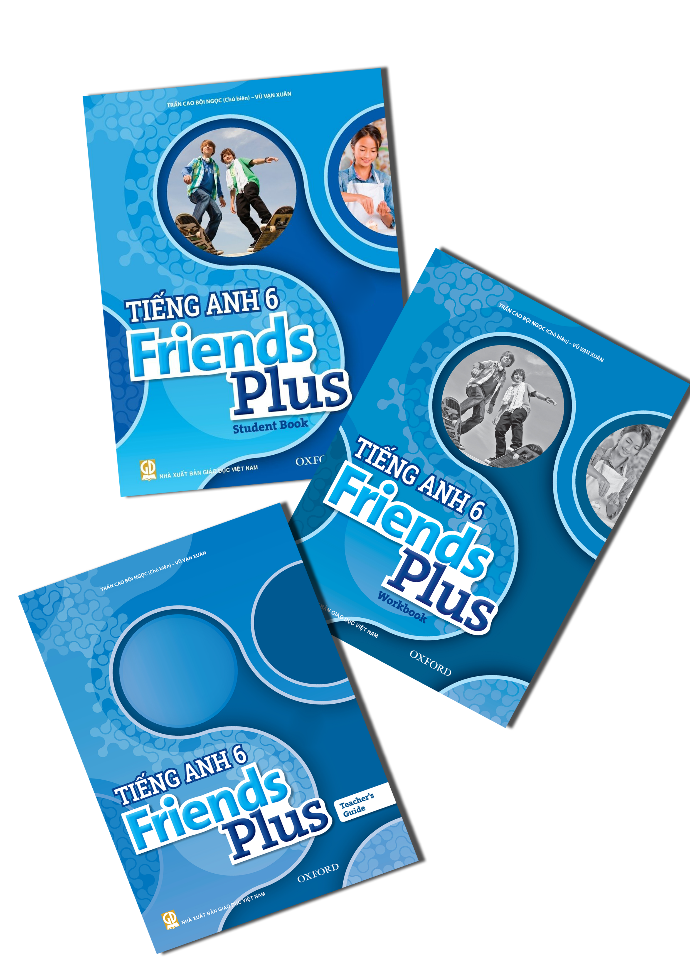 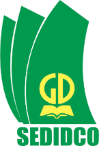 www.phuongnam.edu.vn